Transizione Ecologica
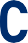 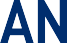 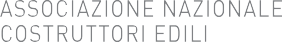 End of Waste Inerti
Decreto 28 giugno 2024, n° 127
Nuovo regolamento per il recupero dei rifiuti inerti
13 dicembre 2024
Avv. Valentina Mingo
Il ruolo dell’edilizia nell’economia circolare
I rifiuti da costruzione e demolizione hanno un ruolo cruciale nella transizione all’economia circolare perché:
Sono il flusso più importante dei rifiuti speciali prodotti a livello nazionale (circa il 50%) ed europeo (circa il 35%)!
A livello europeo sono stabiliti importanti obiettivi in termini di recupero: il 70%!
Il PNRR assegna oltre la metà delle risorse ad interventi che impattano sul settore delle costruzioni e di queste oltre il 60% concorre alla transizione ecologica.
2
End of Waste: le principali novità del decreto 127/2024
L’End of waste come leva per la transizione all’economia circolare
La cessazione della qualifica di rifiuto rappresenta uno strumento fondamentale per valorizzare i materiali
Sotto il profilo ambientale: favorisce la sostituzione delle materie prime con materiali e sostanze derivate dai rifiuti, riducendo lo spreco delle risorse naturali.
Sotto il profilo economico: crea le condizioni di mercato per agevolare questa «sostituzione»;
Un rifiuto che cessa di essere tale è da computarsi ai fini del calcolo del raggiungimento degli obiettivi di recupero e riciclaggio stabiliti a livello nazionale ed europeo
3
End of Waste: le principali novità del decreto 127/2024
Il Decreto end of waste dei rifiuti inerti
E’ entrato in vigore lo scorso 26 settembre;
Si compone di 9 articoli e 3 allegati;
Prevede un periodo transitorio di 180 giorni dall’entrata in vigore;
Prevede una fase di monitoraggio di 24 mesi dall’entrata in vigore.
4
End of Waste: le principali novità del decreto 127/2024
Ambito di applicazione					art. 1
A quali rifiuti inerti si applica? 

Ai rifiuti inerti derivanti dalle operazioni di costruzione e demolizione (indicati al punto 1 della tabella 1 dell’Allegato 1);
Ai rifiuti inerti di origine minerale (indicati al punto 2 della tabella 1 dell’Allegato 1 al presente regolamento);
Ai rifiuti abbandonati: questa è una novità introdotta con il nuovo regolamento!!
N.B. Sono rimasti esclusi i rifiuti sotterrati.
E i rifiuti che non sono ricompresi?
5
End of Waste: le principali novità del decreto 127/2024
Le principali definizioni					art. 2
“Aggregato recuperato”: aggregato (riciclato o artificiale) prodotto dai rifiuti inerti oggetto del regolamento che hanno cessato di essere tali a seguito di una o più operazioni di recupero nel rispetto delle condizioni di cui all’articolo 184-ter, comma 1, del decreto legislativo n. 152 del 2006, e delle disposizioni del presente regolamento;
“Lotto di aggregato recuperato”: un quantitativo non superiore ai 3.000 metri cubi di aggregato recuperato;
“Produttore di aggregato recuperato” o “produttore”: il gestore dell’impianto autorizzato per la produzione di aggregato recuperato;
“Dichiarazione di conformità”: la dichiarazione sostitutiva di certificazioni e dell’atto di notorietà rilasciata dal produttore attestante le caratteristiche dell’aggregato recuperato, di cui all’articolo 5;
“Autorità competente”: l’autorità che rilascia l’autorizzazione ai sensi del Titolo III-bis della Parte II o del Titolo I, Capo IV, della Parte IV del D.lgs. n. 152 del 2006, ovvero l’autorità destinataria della comunicazione di cui all’articolo 216 del medesimo decreto legislativo.
6
End of Waste: le principali novità del decreto 127/2024
Le condizioni tecniche e gli scopi specifici			artt. 3-4
I rifiuti inerti cessano di essere qualificati come rifiuti e sono qualificati come aggregato recuperato se:

Sono rispettati i criteri e le condizioni
  dell’Allegato 1	


Sono utilizzati per gli scopi specifici 
  previsti dall’Allegato 2
Procedura di accettazione;
Processo di lavorazione;
Requisiti di qualità e valori limite
Norme tecniche di riferimento per la certificazione CE
Individuazione degli scopi;
Definizione norme tecniche per l’utilizzo
Parametri prestazionali per la produzione di Clinker
7
End of Waste: le principali novità del decreto 127/2024
Responsabilità del produttore
art. 5
Il produttore del rifiuto:
è responsabile della corretta attribuzione dei codici dei rifiuti e delle caratteristiche di pericolo dei rifiuti, nonché della compilazione del FIR;

Il produttore di aggregato recuperato:
è responsabile del rispetto dei criteri stabiliti dal regolamento, che deve attestare con dichiarazione sostitutiva di atto di notorietà (artt. 46 e 47 DPR 445/2000). 
conserva per 1 anno, presso l’impianto di produzione o presso la propria sede legale, un campione di aggregato recuperato prelevato, alla fine del processo produttivo di ciascun lotto di aggregato recuperato, in conformità alla norma UNI 10802.
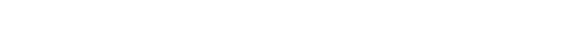 8
Il nuovo regolamento di End of Waste sui rifiuti da C&D
End of Waste: le principali novità del decreto 127/2024
La dichiarazione di conformità				art. 5
La dichiarazione sostitutiva deve essere:
redatta per ciascun lotto di aggregato recuperato prodotto, secondo il modulo di cui all’Allegato 3.
inviata all’autorità competente e all’ARPA territorialmente competente entro 6 mesi dalla data di produzione del lotto e prima dalla sua uscita dall’impianto.
conservata (una copia), presso l’impianto di produzione o presso la sede legale del produttore (anche in formato elettronico), per 5 anni.
9
End of Waste: le principali novità del decreto 127/2024
Sistemi di gestione					art. 6
Il produttore di aggregato recuperato deve dotarsi di un sistema di gestione idoneo a dimostrare il rispetto dei criteri previsti dal regolamento, comprensivo del controllo di qualità e dell’automonitoraggio.
Le imprese registrate ai sensi del regolamento (CE) n. 1221/2009 del Parlamento europeo e del Consiglio e le imprese in possesso della certificazione ambientale UNI EN ISO 14001,  non devono conservare, presso l’impianto di produzione o presso la propria sede legale, un campione di ciascun lotto di aggregato recuperato
10
End of Waste: le principali novità del decreto 127/2024
La fase di monitoraggio					art. 7
24 mesi
il MASE valuta l’opportunità di procedere a una revisione dei criteri che sono alla base della nuova disciplina sulla cessazione della qualifica di rifiuto (art. 3 del Decreto)
Dal 26 settembre 2024
(data di entrata in vigore del nuovo DM)
11
End of Waste: le principali novità del decreto 127/2024
Periodo transitorio					art. 8
Aggiornamento: 
Il produttore, entro 180 giorni dalla data di entrata in vigore, presenta all’autorità competente:
un aggiornamento della comunicazione effettuata ai sensi dell’articolo 216 del D.lgs. n. 152 del 2006 (Procedura Semplificata);
o un’istanza di aggiornamento dell’autorizzazione concessa ai sensi del Capo IV, del Titolo I, della Parte IV, ovvero del Titolo III-bis, della Parte II del D.lgs. 152/2006 (Procedura Ordinaria).
NB. Per le procedure semplificate continuano a valere le norme del Decreto del 5 febbraio 1998 (sui limiti quantitativi, i valori limite per le emissioni e le norme tecniche).
12
End of Waste: le principali novità del decreto 127/2024
Periodo transitorio: 					art. 8
Fino all’aggiornamento:
I produttori operano con i titoli esistenti; mentre, in caso di rinnovo, questi operano secondo i titoli in rinnovo fino alla conclusione dell’autorizzazione.

Gli aggregati prodotti fino all’intervenuta efficacia dell’aggiornamento possono essere gestiti secondo la comunicazione o nel rispetto dell’autorizzazione ancora efficace al momento della richiesta di aggiornamento o rinnovo.
I nuovi criteri del regolamento si applicano dopo l'aggiornamento o il rinnovo delle autorizzazioni, o decorso il termine di efficacia della comunicazione aggiornata.
Nb. La disposizione prevista dall’art. 5 comma 4 (conservazione del campione presso l’impianto o nella sede legale per 1 anno) è applicabile sin dall’entrata in vigore del nuovo DM.
13
End of Waste: le principali novità del decreto 127/2024
Operatività                                                      			art. 9
Con l’entrata in vigore del regolamento è abrogato il precedente 
     Decreto del MASE, n. 152 del 27 settembre 2022.
Pubblicato sulla Gazzetta Ufficiale n. 213 del 11.9.2024, il Decreto 
	  End of Waste dei rifiuti inerti è entrato in vigore il 26 settembre 2024
14
End of Waste: le principali novità del decreto 127/2024